September 2017
Considerations for Comments Resolution against D0
Date: 2017-09-10
Authors:
Slide 1
September 2017
Abstract
170 technical comments against D0 were received
Several principle issues may be discussed first before resolving comments one-by-one
Slide 2
John Li (Huawei)
September 2017
Should Dimming be the Normative Part of the Specification?
Question1: is the claim "The receiver is not required to know what dimming level is used while communication is ongoing." true for VPPM?
Question2: should RPO-OFDM be supported?
Question3: Should the visibility pattern dimming specified in 8.5.1.2 be supported?
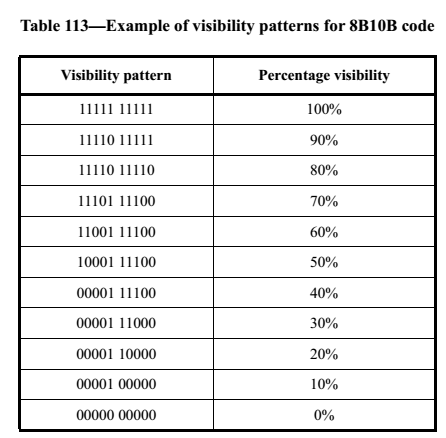 Slide 3
John Li (Huawei)
September 2017
Should Color Function be Brought Back?
Color function was part of 15.7r1
It was agreed in May by comment 85 of https://mentor.ieee.org/802.15/dcn/17/15-17-0297-02-0013-comment-against-7m-d1.xlsx to move relevant part of color function support to the Annex H.
Several comments for September meeting suggest to re-open the discussion.
Should color function be brought back?
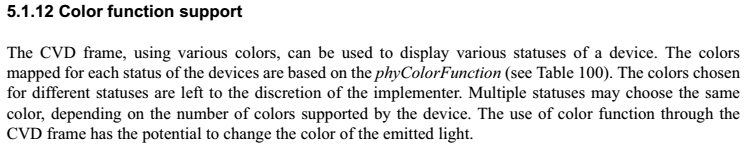 Slide 4
John Li (Huawei)
September 2017
Should the Text for Pulsed PHY be Accepted?
Text for Pulsed PHY were generated in 454/r3 during and after Berlin Ad-Hoc meeting.
Question 1: is the proposal to delete current PHY II, and replace with the proposed text?
Question 2: no text for VPPM can be found in the proposed text, will the specification support VPPM?
Question 3: should we review it step by step? The structure, line code, modulation, etc…
Slide 5
John Li (Huawei)
September 2017
Optical Clock Rate
Definition of optical clock rate for OOK





How to define optical clock rate for OFDM PHYs?
Which optical clock rate are supported for Pulsed PHY?
T =1/clock_rate
Slide 6
John Li (Huawei)
September 2017
How to define optical clock rate for OFDM PHYs?
Slide 7
John Li (Huawei)